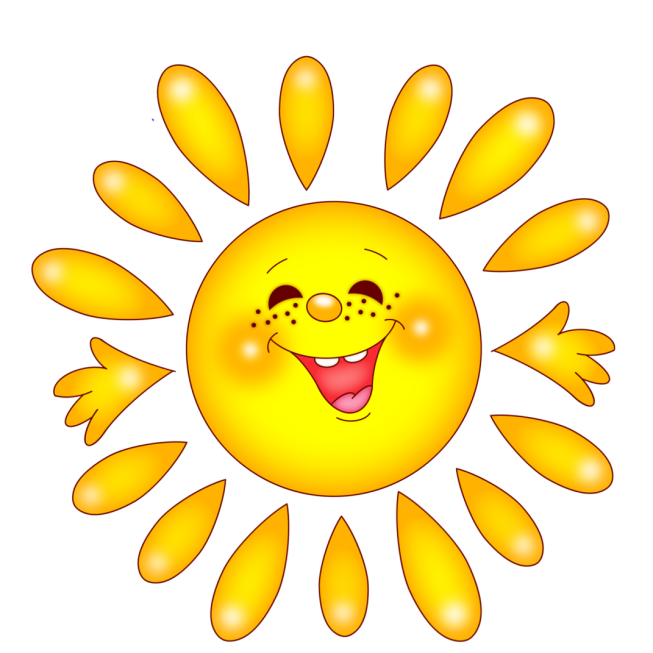 Уроки энергосбереженияв старшей группе №6
МАДОУ ЦРР  №7 г.о.г. Бор
Выполнила воспитатель: Куртина Н.П.
2022г
В нашем  детском саду  прошла  серия мероприятий по энергосбережению.   С ребятами старшей группы №6 проводились беседы на темы: «Что такое энергия?» «Почему нужно беречь энергию?» «Что нужно сделать, чтобы сберечь свет и тепло в доме?». Из этих бесед  дети много получили познавательной информации. Большой интерес у ребят вызвала презентация на тему: «Сказка бабушки Евлампии» (история возникновения электрической лампочки). Для закрепления изученного материала  использовались игровые минутки: «Угадай электрический прибор», «Отгадай электрический прибор по звуку». Родителям были предложены для ознакомления памятки: «Ты и я -экономная семья!» «Берегите воду!»  «Уходя, гасите свет!», и др
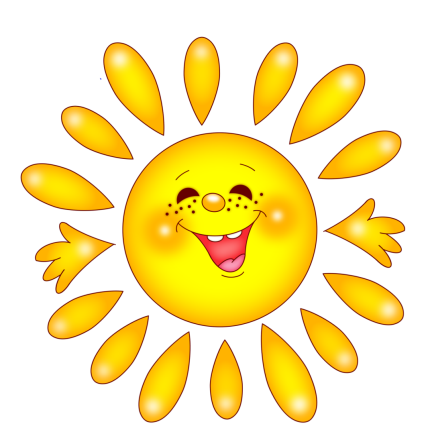 Цель мероприятий:  Формирование энергосберегающего поведения.
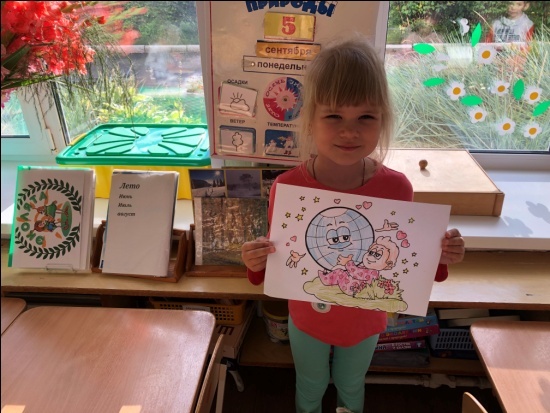 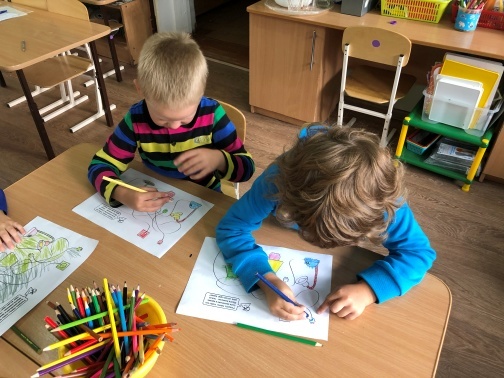 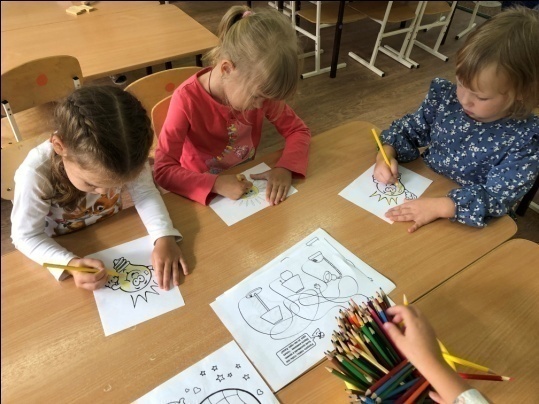 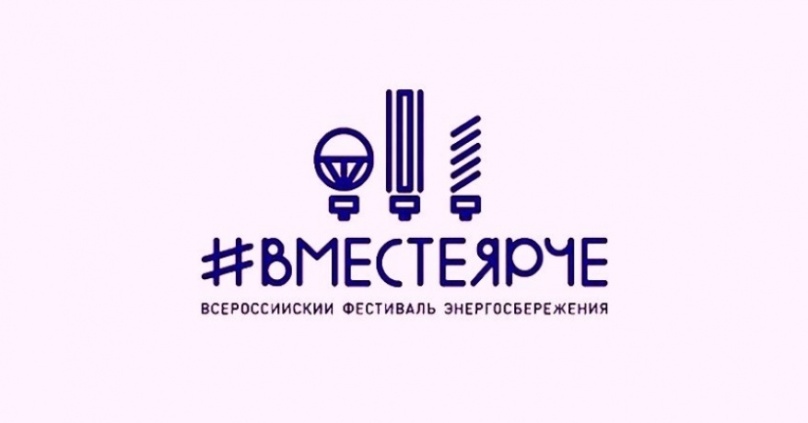 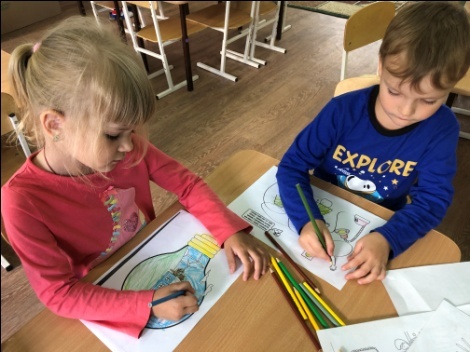 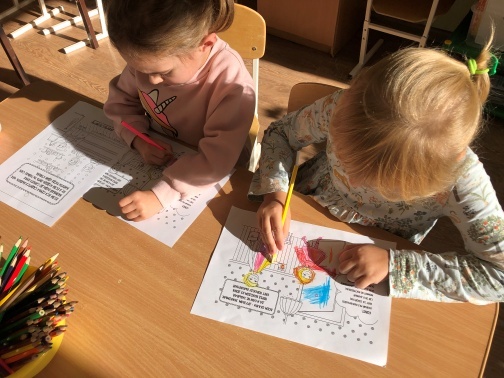 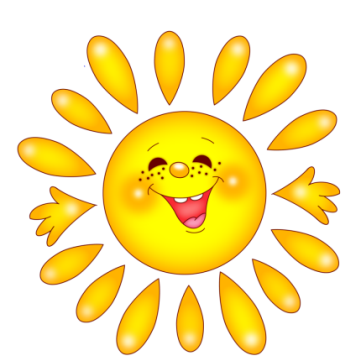 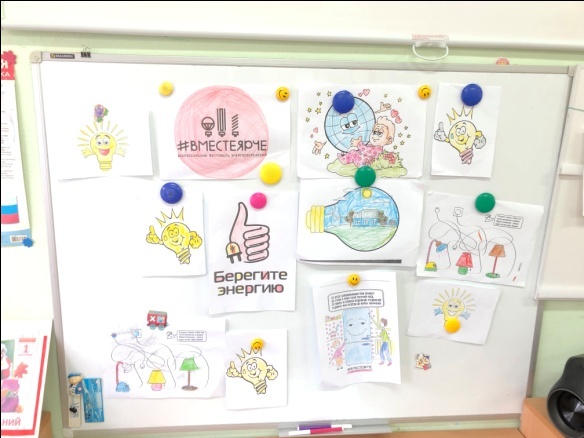 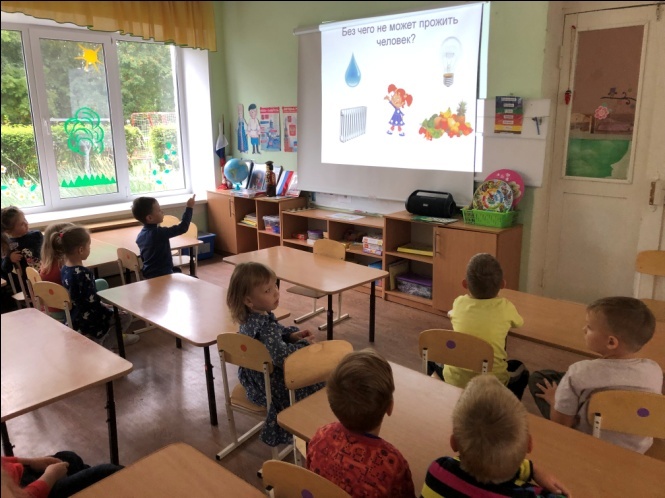 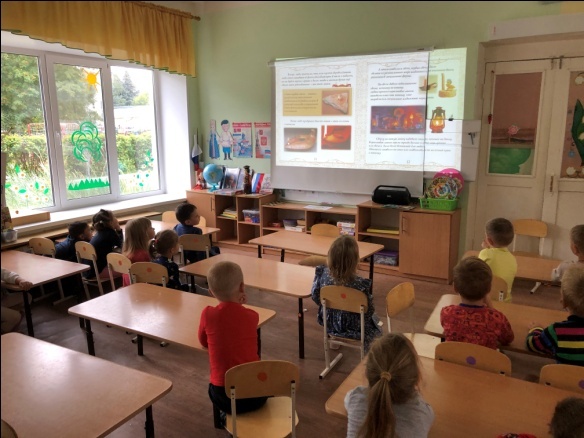 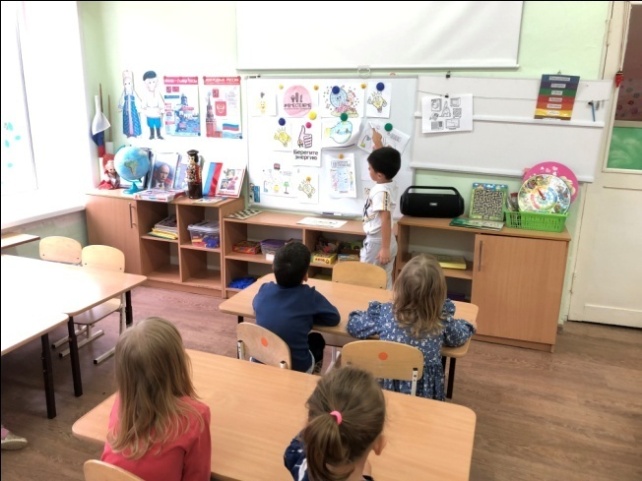 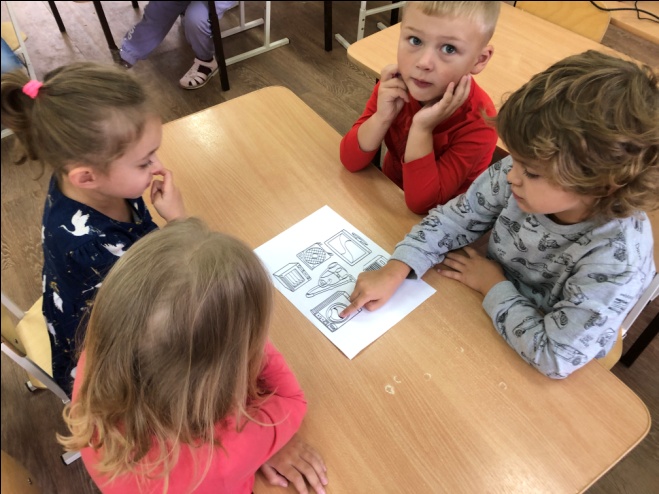 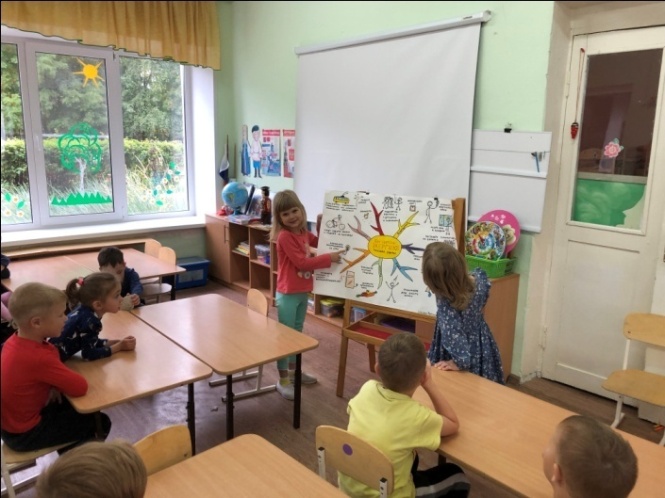 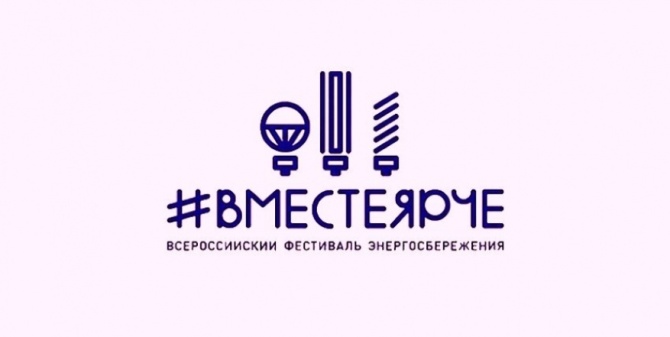